Fig. 3 Fibroblast organization in rabbit normal ventricular tissue (A) and rabbit SAN (B). Labelling for fibroblasts ...
Cardiovasc Res, Volume 65, Issue 1, January 2005, Pages 40–51, https://doi.org/10.1016/j.cardiores.2004.08.020
The content of this slide may be subject to copyright: please see the slide notes for details.
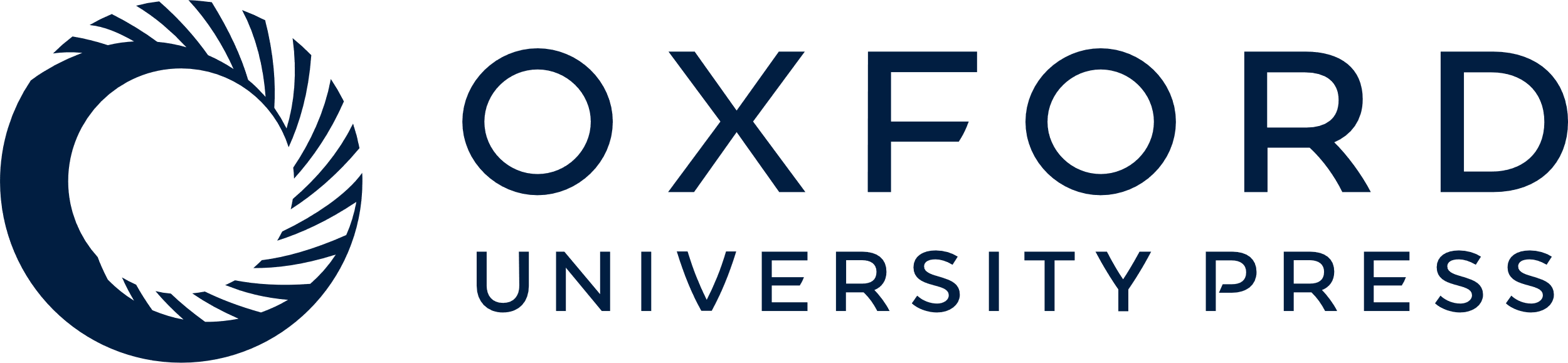 [Speaker Notes: Fig. 3 Fibroblast organization in rabbit normal ventricular tissue (A) and rabbit SAN (B). Labelling for fibroblasts (anti-vimentin, brightly stained elongated cells) and myocytes (anti-myomesin, striated cells) identifies the spatial interrelation of cell types. Note that the SAN contains regions consisting almost exclusively of fibroblasts, while in normal ventricle, fibroblasts and myocytes are interspersed in a regular pattern. F: fibroblast; M: myocyte. Scale bars: 20 μm.


Unless provided in the caption above, the following copyright applies to the content of this slide: Copyright © 2004, European Society of Cardiology]